ПРАВИЛА БЕЗОПАСНОСТИ ПРИ ОБЩЕНИИ С ЖИВОТНЫМИ
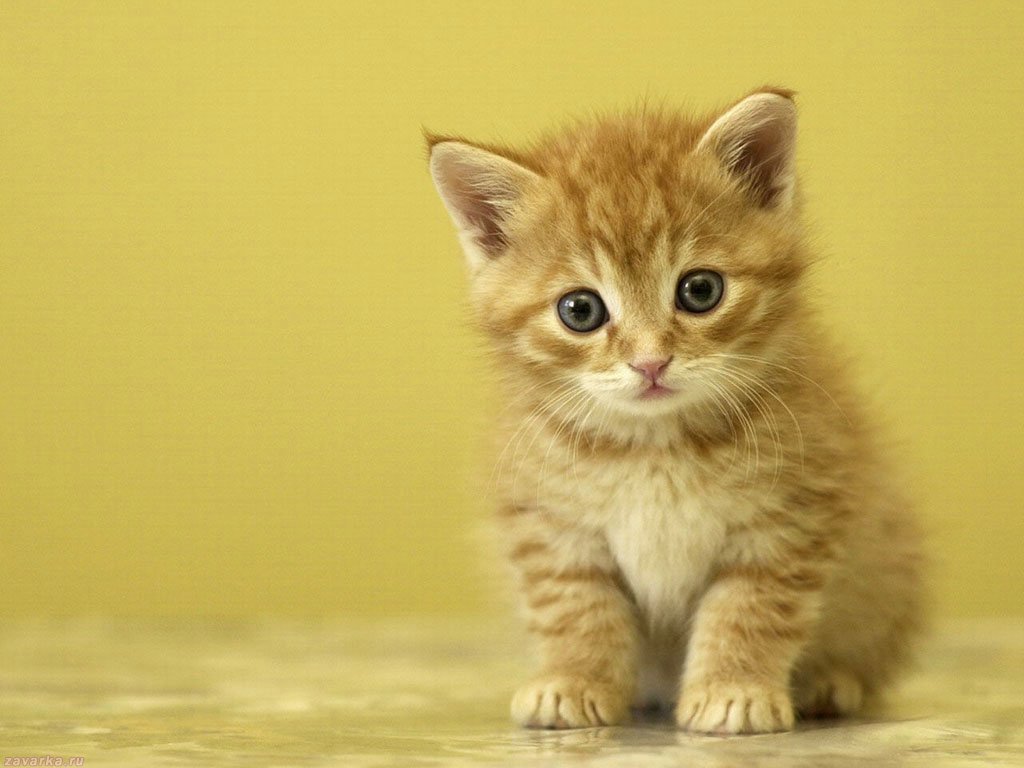 Не пытайтесь играть с собакой или кошкой, если они этого не хотят.
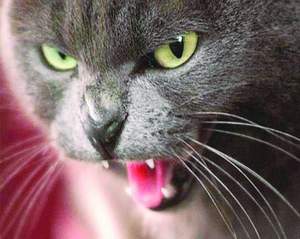 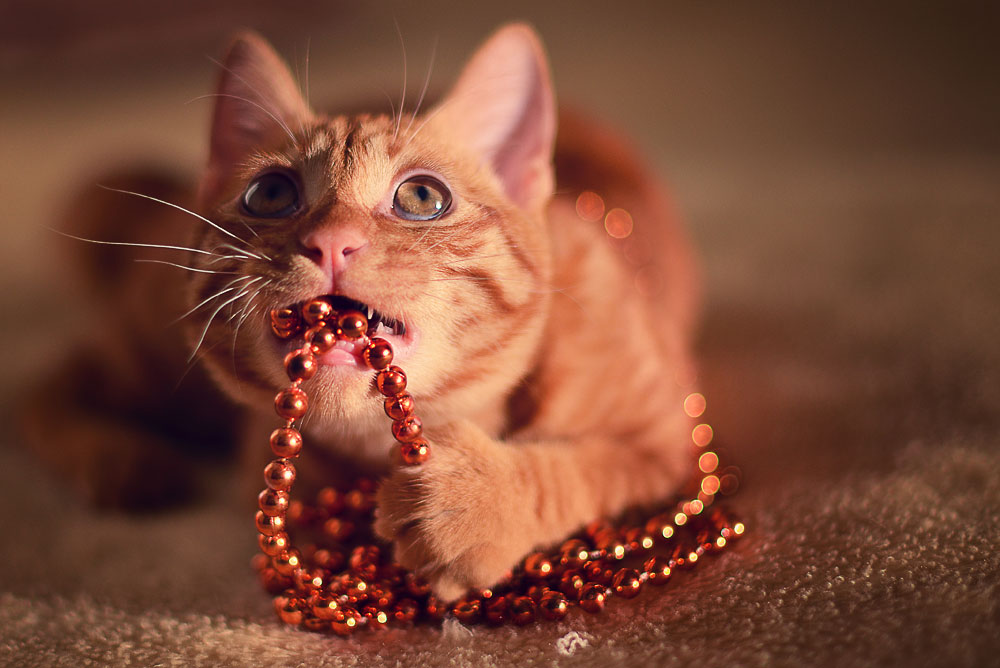 Не трогайте собаку или кошку во время еды или сна.
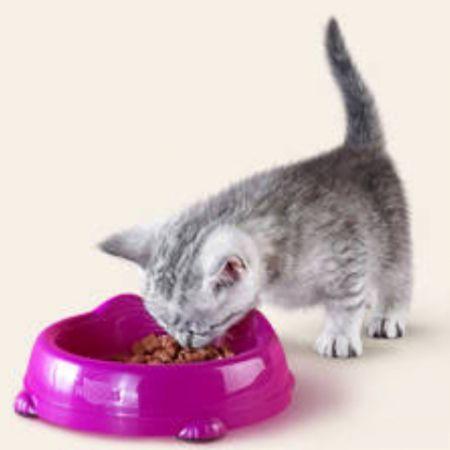 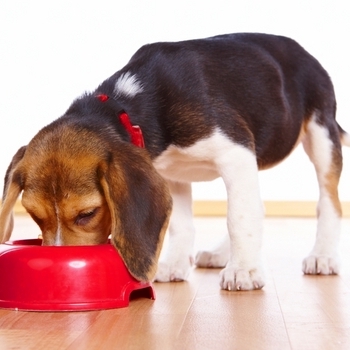 Не тяни кошку за хвост, не забывай, что кошки - дальние родственники тигров.
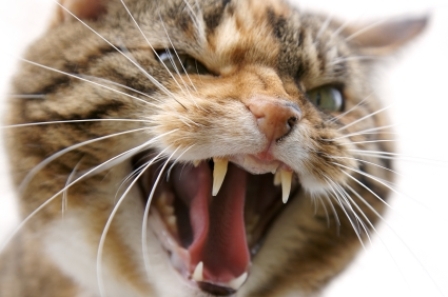 Не гладь незнакомую кошку или собаку: может прокусить руку или расцарапать, может кинуться в лицо.
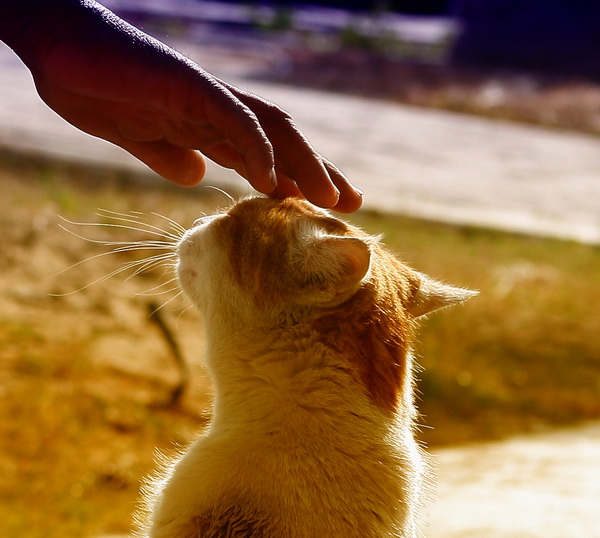 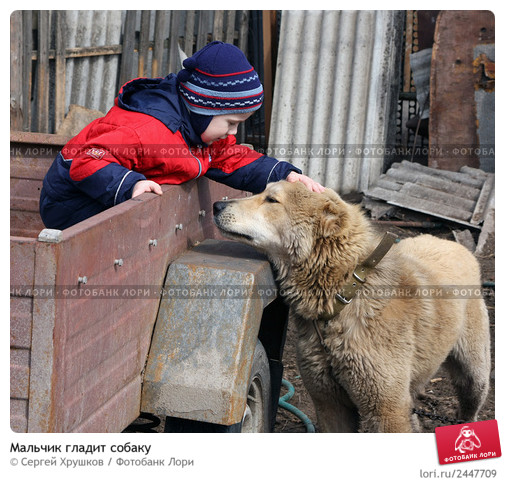 Не отнимайте у животных детёнышей.
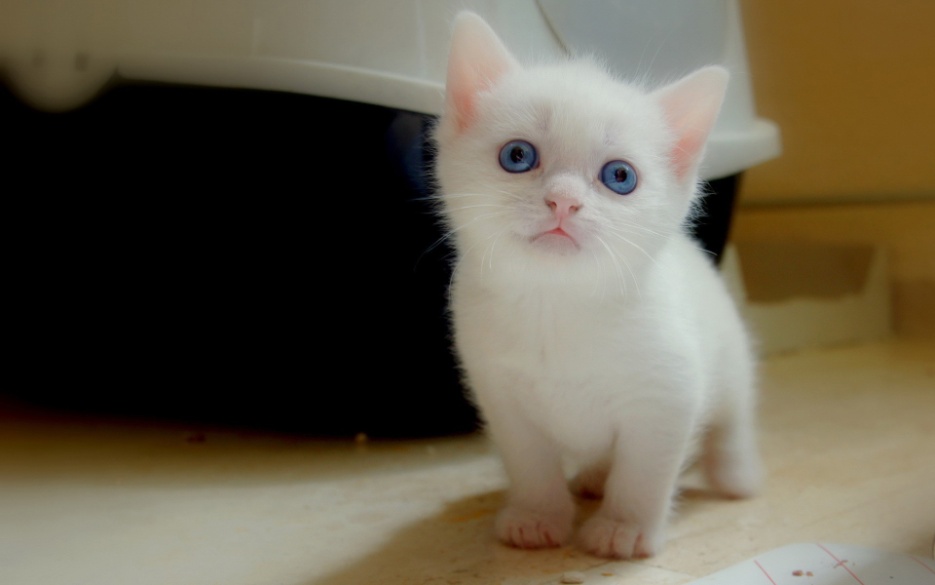 Если кошка или собака укусила, то рану надо обработать, т. к. в рану может попасть инфекция. Срочно об этом сообщите взрослым.
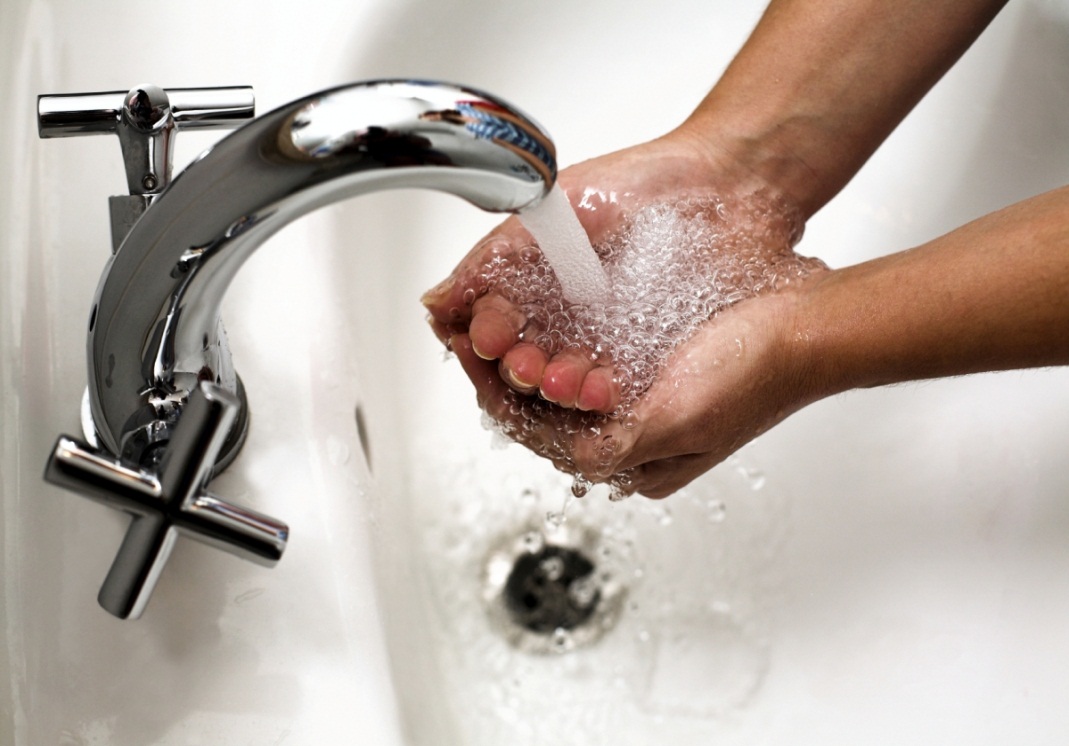 Не подходите к собаке, сидящей на привязи.
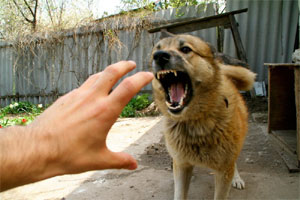 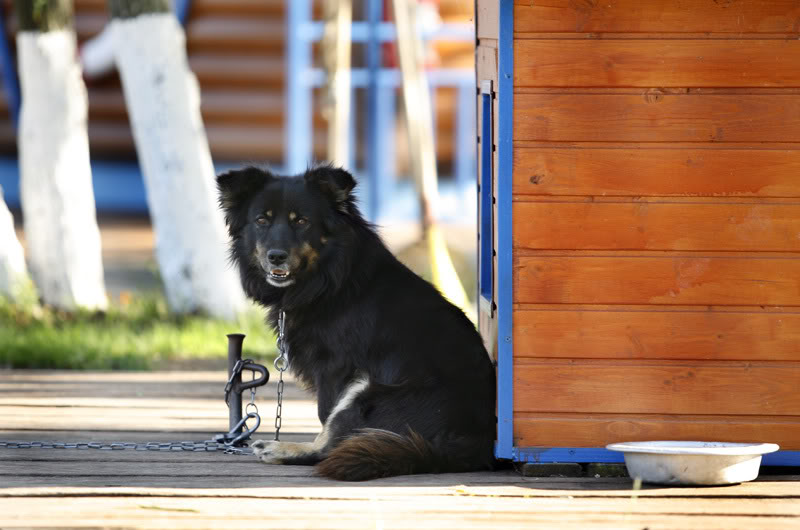 Мойте руки после  игры с животными.
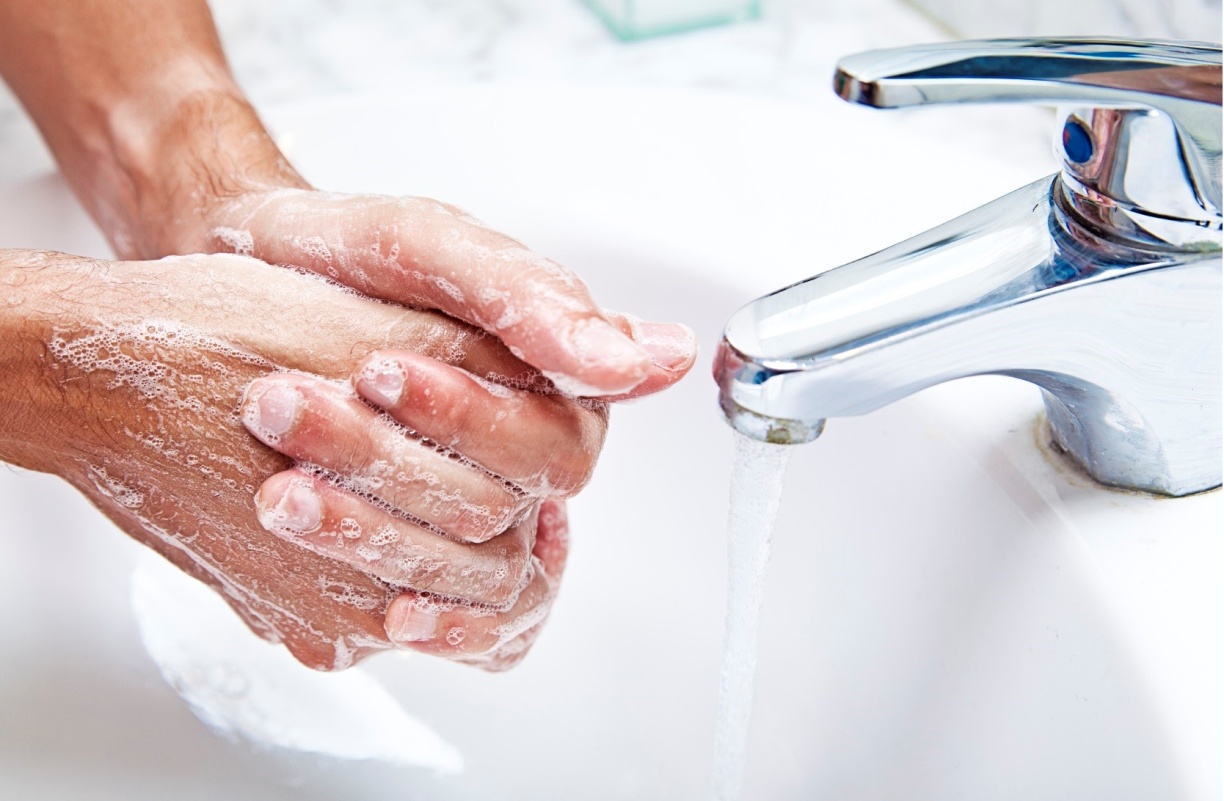 Соблюдайте правила безопасности при общении с животными!
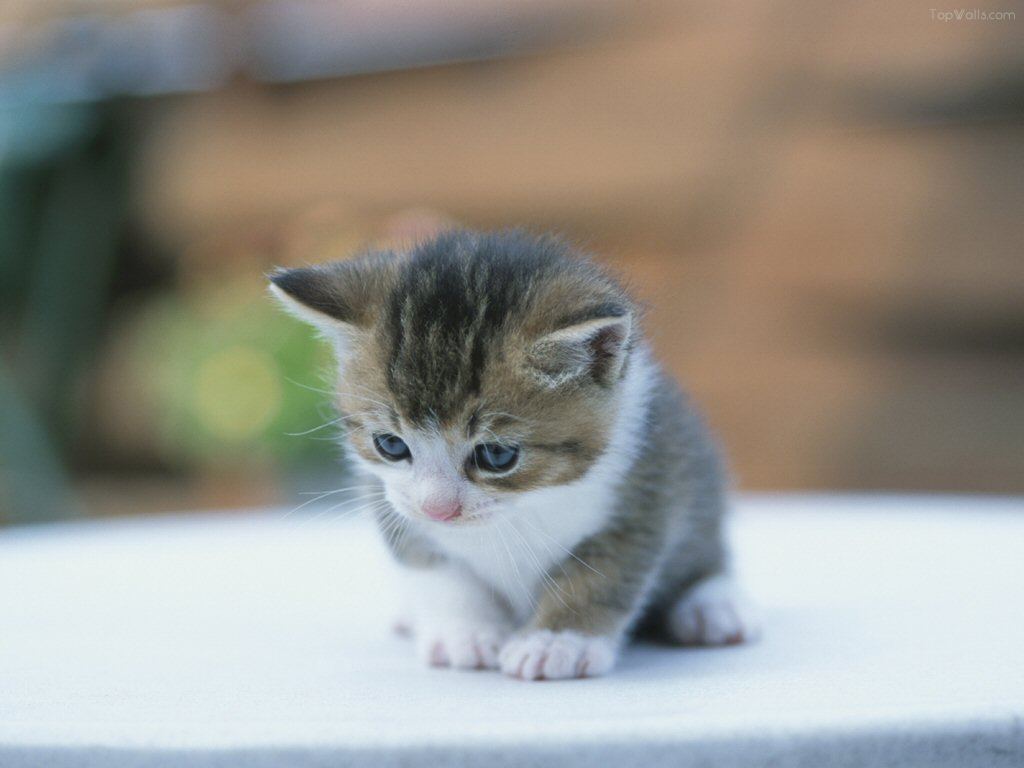